.
Bridgemere CE Primary Curriculum   Year Group: Class One	      Term :  Autumn 2
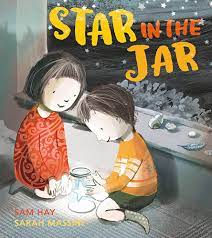 Expressive Arts and Design
A Starry Night
A topic based on Night and Day
I can draw with increasing complexity and detail 
I can explore different materials 

Making beautiful stars in jars from mixed medias 

Using junk modelling- create something to catch a star-
design and plan their idea 

Christmas Craft

DT- Hinges and Catches
Maths
Personal, Social and Emotional
Understanding the World
White Rose Maths 
I can represent, compare 123 4 5
I know the composition of 123 4 5
I know about circles and triangles and shapes with 4 sides 
I understand spatial awareness and positional language 
I understand one more one less
I can understand time
Have you every lost something special to you?
I understand  different beliefs and celebrate special times in different ways
Diwali
Bonfire Night
Christmas 

I understand changing seasons
Autumn-winter- spring- summer 

I understand the process of changing states
Melting and Freezing

I understand differences
 between materials
A star is fragile, delicate- what would make a good star?

Space 
Planets
Physical Development
Literacy
I can use one handed tools and equipment 
I can combine movements

Making wands- using twigs and ribbon
Movement to music 

Mixing potions

Building rockets

Wrapping station
Read to Write: Star in a Jar

I can retell a simple story
I can write some letter correctly

A Finding Story 
A Missing Poster 

Writing a magic potion 
Describing a star- shiny, twinkling, sparkle
Instructions- how to catch a star
Letters to Santa ,Christmas list and cards

Read Write Inc: Set 1 Speedy Sounds
I know some of my letter sounds 
I can use my letter sounds to write
Communication and Language
Retelling the story
Rhyming words star in a jar
Magic potion words- sprinkle, pinch, spoonful, swirl 

Describing stars-
Glittery, shiny, delicate 

Nativity
RE
God/ Incarnation